第一章
第二节    极   限
三、 无穷小与无穷大
（一） 无穷小
（二） 无穷大
（三）无穷小与无穷大的关系
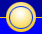 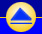 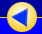 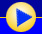 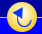 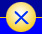 机动   目录   上页   下页   返回   结束
（一） 无穷小
定义6    若
则称函数
时 , 函数
为
时的无穷小 .
例如 :
当
函数
时为无穷小;
当
时为无穷小;
函数
当
时为无穷小.
函数
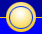 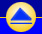 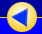 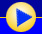 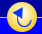 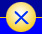 机动   目录   上页   下页   返回   结束
定义6’
设函数f(x)在x0的某个去心邻域内有定义（或|x|>X0时有定义），如果对于任意给定的正数有e >0,总存在正数d (或正数X)，使得对于满足不等式 0<|x|<d (或|x|>X)的一切x,都有不等式
则称f(x)当
成立，
时为无穷小量，
简称为无穷小量。记作
因此不能说“sinx是无穷小”,
而要说：sinx当
时为无穷小.
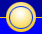 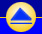 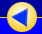 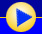 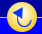 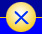 机动   目录   上页   下页   返回   结束
(或              )
(或              )
定义6.  若
则
时 , 函数
为
则称函数
时的无穷小 .
说明:
除 0 以外任何很小的常数都不是无穷小 !
因为
C
当
时,
C
显然 C 只能是 0 !
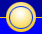 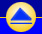 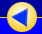 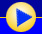 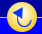 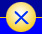 机动   目录   上页   下页   返回   结束
无穷小的性质(运算法则)
性质1. 有限个无穷小的和还是无穷小 .
设
证: 考虑两个无穷小的和 .
当
时 , 有
当
时 , 有
则当
时, 有
取
因此
这说明当
时,
为无穷小量 .
类似可证: 有限个无穷小之和仍为无穷小 .
说明: 无限个无穷小之和不一定是无穷小 !
例如，
[Speaker Notes: 运行时, 点击“解答见课件第二节例5”, 或“机动” 按钮 , 可显示解题过程]
性质2 . 有界函数与无穷小的乘积是无穷小 .
证: 设
又设
即
当
时, 有
取
则当
时 , 就有
是
故
即
时的无穷小 .
推论 1 . 常数与无穷小的乘积是无穷小 .
推论 2 . 有限个无穷小的乘积是无穷小 .
例44. 求
解:
利用性质2 可知
说明 : y = 0 是
的渐近线 .
定理 7 ( 无穷小与函数极限的关系 )
其中 为
时的无穷小量 .
证:
当
时,有
对自变量的其它变化过程类似可证 .
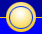 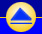 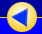 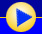 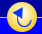 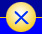 机动   目录   上页   下页   返回   结束
（二） 无穷大
(正数 X ) ,
定义2 . 若任给 M  > 0 ,
总存在
使对
一切满足不等式
的 x , 总有
①
则称函数
当
时为无穷大,
记作
若在定义中将 ①式改为
则记作
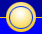 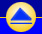 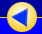 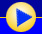 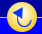 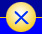 机动   目录   上页   下页   返回   结束
当
所以
时 ,
注意:
1. 无穷大不是很大的数, 它是描述函数的一种状态.
2. 函数为无穷大 , 必定无界 . 但反之不真 !
例如,  函数
但
不是无穷大 !
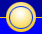 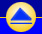 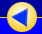 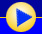 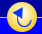 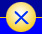 机动   目录   上页   下页   返回   结束
例 . 证明
证:  任给正数 M ,
要使
即
只要取
的一切 x , 有
则对满足
所以
则直线
一般地:
若
渐近线
为曲线
的铅直渐近线 .
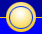 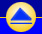 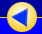 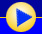 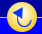 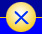 机动   目录   上页   下页   返回   结束
（三）无穷小与无穷大的关系
定理8 在自变量的同一变化过程中,
为无穷大,
则
若
为无穷小 ;
则
为无穷大.
若
为无穷小, 且
说明:
据此定理 , 关于无穷大的问题都可转化为 
无穷小来讨论.
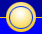 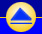 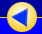 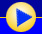 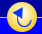 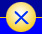 机动   目录   上页   下页   返回   结束
内容小结
1. 无穷小与无穷大的定义
2. 无穷小的性质
3. 无穷小与函数极限的关系
Th7
4. 无穷小与无穷大的关系
Th8
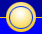 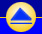 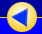 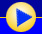 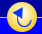 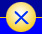 第五节  目录   上页   下页   返回   结束